METS 2017 Release Roadmap
Key
Winter 2017
Fall 2017
Spring 2017
Summer 2017
XL
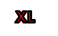 Ongoing Efforts
1